Неоднородное изобарическое течение Экмана-Пуазейля вязкой несжимаемой жидкости
Горшков А.В.1,2,a, Просвиряков Е.Ю. 1,2,b

1Институт машиноведения УрО РАН,  ул. Комсомольская, 34, г Екатеринбург, 620049, Россия. 
2Уральский Федеральный государственный университет, г. Екатеринбург, ул. Мира, 19, 620002, Россия.
e-mail alex55gor@mail.ru
Аннотация. 
В работе получено аналитическое решение, описывающее стационарное изобарическое течение вязкой несжимаемой медленно вращающейся жидкости в бесконечно протяженном слое при неоднородном распределении скоростей. Течение жидкости рассмотрено при постоянном давлении, что соответствует обобщению классического течения Экмана. Учет градиентов скоростей может привести как увеличению числа застойных точек в слое жидкости, так и к их уменьшению, в сравнении с однородным течением Экмана. Показано, что рассмотренное новое точное решение позволяет построить новые классы точных решений уравнений Навье-Стокса, которые описывают течение жидкости в инерциальной и вращающейся системе координат.
Ключевые слова: точное решение, уравнение Навье-Стокса, сила Кориолиса, течение Экмана, гидростатическое приближение.
Введение
При описании крупномасштабных противотечений в Мировом океане  используется классическое точное решение Экмана [1] и его модификации [2]. Структура решения Экмана описывает слоистое течение жидкости, которое определяется балансом инерционных и вязких сил. Характерной особенностью течения Экмана является предположение об однородности ветра на свободной поверхности океана. Иными словами, скорости или касательные напряжения, задаваемые на горизонтальных границах бесконечного слоя жидкости, являются постоянными величинами. Очевидно, что в действительности распределение скоростей и напряжений на границах слоя жидкости является очень сложным [3]. В этом случае, при нахождении точных решений уравнений Навье-Стокса, необходимо учитывать пространственное ускорение жидкости, которое определяется градиентами скоростей по горизонтальным (продольным)  координатам [4]. Если говорить о решении классической системы Экмана, то учет  продольных компонент градиентов скоростей приводит к решению переопределенной системы уравнений в частных производных. Даже для линейных систем анализ совместности переопределенных уравнений является чрезвычайно трудной задачей. 
В статьях [6 - 8] впервые были приведены точные решения нелинейных переопределенных уравнений Навье-Стокса, которые описывают слоистые противотечения при отсутствии поля силы Кориолиса. Следовательно, они пригодны для изучения движения океанических вод в экваториальной зоне. Данное решение было получено при использовании представления поля скоростей, линейного по горизонтальным координатам [9 - 16]. В данной статье рассматривается другой предельный случай. Для системы Экмана рассматривается аналогичное по структуре точное решение уравнений движения вращающейся жидкости, которое имеет другой физический смысл.
(1)
Точное решение.
Точное решение переопределенной системы уравнений (1) будем вычислять в следующем виде [6 - 11]:
(2)
(3)
(4)
(5)
(6)
(8)
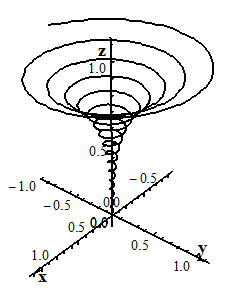 (11)
(12)
Рис. 1.
Классическое решение Экмана
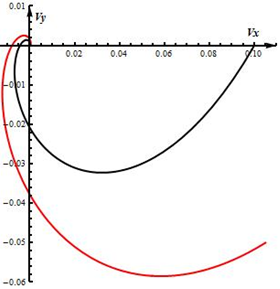 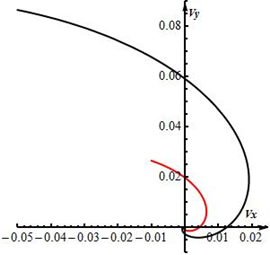 В работе получено аналитическое решение, описывающее медленное течение Экмана. Построена его асимптотическое приближение. Показано отличие течения с учетом градиентов от классического течения Экмана. Показана возможность возникновения застойных точек.
Литература
1. Ekman V. W. On the Influence of the Earths Rotation on Ocean Currents // Arkiv for matematic, Asrtonomi, och Fysic. Band 2. 1905. T. 11. С. 1-53.
2. Фельзенбаум А. И. Теоретические основы и методы расчета установившихся морских течений. Изд. АН СССР, 1960. 127 с.
3. Должанский Ф.В. Лекции по геофизической гидродинамике. М.: ИВМ РАН, 2006. 378 с.
4. Коротаев Г.К.,  Михайлова Э.Н.,  Шапиро Н.Б. Теория экваториальных противотечений в Мировом океане. Киев: Наук. думка, 1986. 208 с.
5. Зырянов В.Н. Теория установившихся океанических течений. Л.: Гидрометеоиздат, 1985, 248 с.
6. Аристов С. Н., Просвиряков Е. Ю. Неоднородные течения Куэтта // Нелинейная динамика. - 2014. - Т.10, №2. - С. 177-182.
7. Аристов С.Н.,  Просвиряков Е.Ю. О слоистых течениях плоской свободной конвекции // Нелинейная динамика. 2013. Т.9. № 3. С. 3-9.
8. Ингель Л.Х., Аристов С.Н. Класс точных решений нелинейных задач о термических циркуляциях, связанных с объемным тепловыделением в атмосфере // Тр. Ин-та экспериментальной метеорологии. 1996. Вып. 27 (162). С. 142-157. 
9. Аристов С.Н., Просвиряков Е.Ю. Нестационарные слоистые течения завихренной жидкости // Изв. РАН. МЖГ. 2016. № 2. С. 25-31.
10. Аристов С.Н., Просвиряков Е.Ю. Новый класс точных решений трехмерных уравнений термодиффузии // ТОХТ. 2016. Т. 50, № 3. С. 294-301. 
11. Просвиряков Е. Ю. Новый класс точных решений уравнений навье–стокса со степенной зависимостью скоростей от двух пространственных координат // ТОХТ, 2019, том 53, № 1, с. 112–120.
12. Аристов С.Н., Шварц К.Г. Вихревые течения адвективной природы во вращающемся слое жидкости. Пермь: ПГУ, 2006. 155 с.
13. Аристов С. Н., Шварц К.Г. Вихревые течения в тонких слоях жидкости. Киров: ВятГУ, 2011. 207 с.
14. Аристов С. Н., Шварц К. Г. Адвективное течение во вращающейся жидкой пленке // Прикладная механика и техническая физика. 2016. №1. С. 216-223.
15. Gorshkov A.V., Prosviryakov E. Yu. Convective flow in the solid rotation of a viscous incompressible fluid, Citation: AIP Conference Proceedings 1915, 040020 (2017); View online: https://doi.org/10.1063/1.5017368.  View Table of Contents: http://aip.scitation.org/toc/apc/1915/1. 4 с. 
16. Горшков А.В., Просвиряков Е.Ю. Конвективное слоистое течение Экмана вязкой несжимаемой жидкости // Известия РАН. Физика атмосферы и океана, 2018, том 54, № 2, с. 213–220.
17. Gorshkov A.V., Prosviryakov E. Yu. Complex large-scale convection of a viscous incompressible fluid with heat exchange according to Newton’s law. //Citation: AIP Conference Proceedings 1915, 040019 (2017); View online: https://doi.org/10.1063/1.5017367/ View Table of Contents: http://aip.scitation.org/toc/apc/1915/1 
18. Gorshkov A.V. Prosviryakov E.Yu. Isobaric Vortex Flow of a Viscous Incompressible Fluid with the Navier Boundary Condition // AIP Conference Proceedings. 2018. Vol. 2053. – 040030. – https://doi.org/10.1063/1.5084468. 
19. Gorshkov A.V. Prosviryakov E.Yu. Large-Scale Convection Flow of an Incompressible Fluid on a Rotating Inclined Plane // AIP Conference Proceedings. 2018. Vol. 2053. – 040029. – https://doi.org/10.1063/1.5084467. 
20. Зубарев, Просвиряков. О точных решениях для слоистых трехмерных нестационарных изобарических течений вязкой несжимаемой жидкости// ПМТФ, 2019, т: 60, № 6 (358)